Torah
Bible
Topic Overview

In this unit, you will reflect on what books are special for you and why. You will then learn about the important place of books in religious traditions – Christianity, Islam and Judaism – and how people’s attitudes to these books are shown in how they treat them.
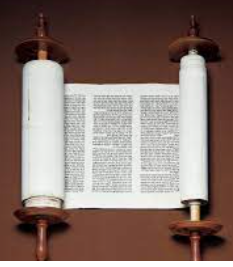 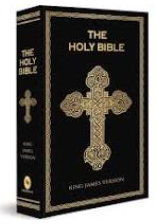 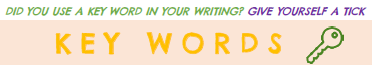 Qu’ran
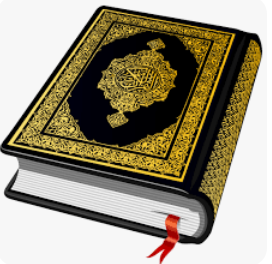